НОВОЙ ШКОЛЕ – НОВЫЕ СРЕДСТВА ОБУЧЕНИЯ
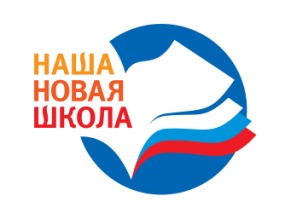 Единый методический день 
в рамках педсовета
Поиск эффективных способов развития среды профессионального общения педагогов с учётом особенностей и потребностей ОО и погружение в продуктивные образовательные технологии
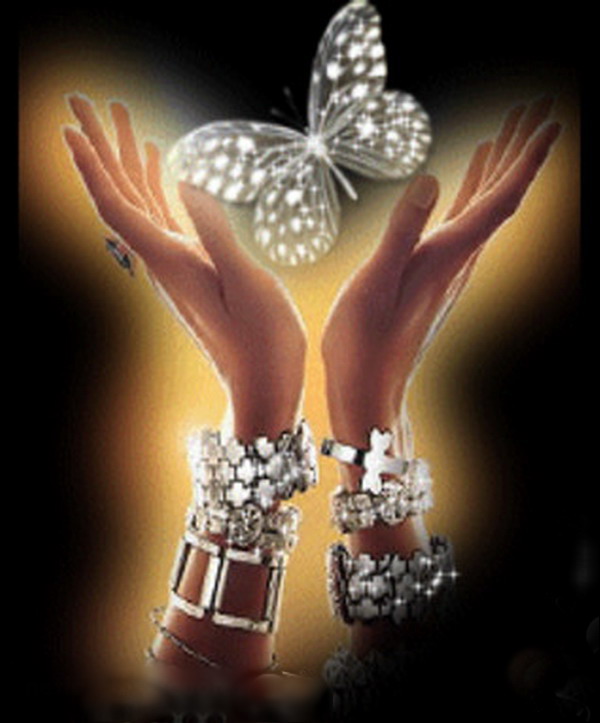 Выбор темы педсовета
Основополагающие государственные документы последних лет, касающиеся школы «Концепция общего среднего образования», Закон Российской Федерации «Об образовании», «Новая школа» разработка и внедрение новых ФГОС, нацелены на развитие современной, качественной системы образования России.
 Развитие школы может осуществляться посредством инноваций. Под инновационной деятельностью понимается деятельность по разработке, поиску, освоению и использованию новшеств, осуществлению нововведений.
Выбор темы педсовета
Задача школы – подготовить выпускника, обладающего необходимым набором современных знаний, умений и качеств, позволяющих ему уверенно чувствовать себя в самостоятельной жизни. 
 Традиционное репродуктивное обучение, пассивная подчиненная роль ученика не могут решить такие задачи. Для их решения требуются новые педагогические технологии, эффективные формы организации образовательного процесса, активные методы обучения.
актуальные для российской школы вопросы
Как обеспечить становление личности, успешной в профессиональной, общественной и личной жизни?
Как сформировать в школьнике навыки и качества, дающие ему возможность эффективно адаптироваться в современной жизни?
Как создать условия для всестороннего развития способностей ребенка?
Как сделать обучение в школе творческим, приносящим удовлетворение и ученикам и учителям? 
Чем заменить устаревшее репродуктивное обучение?
актуальные для российской школы вопросы
Как сделать так, чтобы наши ученики не из-под палки, а  самостоятельно могли открывать новые знания, оценивать свой труд и, в конечном итоге, показывать  высокие результаты по предмету?
Как сделать так, чтобы каждому обучающемуся было комфортно, интересно и вместе с тем понятно на уроке или на любом другом внеклассном  мероприятии? 
 Как подобрать тот или иной метод к любому этапу урока, чтобы добиться максимального результата?
Модернизация процесса обучения неуклонно приводит каждого педагога к пониманию того, что необходимо искать такие педагогические технологии, методики и эффективные способы, которые бы смогли заинтересовать обучающихся и мотивировать их на изучение предмета.
РЕШЕНИЕ:
В своей педагогической деятельности педагогам Ялуторовского района руководствоваться правилом «Урок – это практикум по отработке технологии сотрудничества. Продуктивный урок – это обучение через деятельность». 
В планы ВШК включить посещение учебных занятий с целью контроля и/или взаимообмена опытом применения учителем продуктивных образовательных технологий. В планы работы методических объединений педагогов внести вопросы обсуждения  и реализации продуктивных образовательных технологий.
Срок исполнения: 1апреля 2015 года
Принцип «Изменять, пробовать, делать!» -  основополагающий в  деятельности каждого педагога. В ОУ создать информационную среду, мотивирующую педагогов на активное использование в своей деятельности продуктивных образовательных технологий (стенды, пособия, Интернет-ресурсы, выставочные экспозиции и т.д.)
Срок исполнения:15 апреля 2015года
В рамках школьных округов  создать «Банк педагогических идей» по использованию продуктивных образовательных технологий  по предметам.
Срок исполнения: 15 мая 2015 года
В период с 11 по 15 мая 2015 года провести педагогический форум  «Технология сотрудничества как условие повышения качества образования».
МКУ Ялуторовского района «Отдел образования»
В ОУ продолжить  практику профессиональной управленческой деятельности  как эффективного средства повышения социального капитала организации в рамках реализации проекта  «Развитие и обновление кадрового потенциала образовательных учреждений Ялуторовского района».
РЕФЛЕКСИЯ
по методу «Всё в твоих руках»: на листе бумаги обводят каждый свою левую кисть руки; каждый палец – это какая-то позиция, по которой надо высказать свое мнение: 
большой палец – для меня было важным и интересным …
указательный – по … (такому-то) вопросу я получил конкретную рекомендацию
средний – мне было трудно …(мне не понравилось…)
безымянный – моя оценка психологической атмосферы педсовета
мизинец – для меня было недостаточно…).
Технология-это и способы деятельности и то , КАК личность участвует в деятельности.
«Любая же деятельность может быть либо технологией , либо искусством. 
Искусство основано на интуиции , технология – на науке. 
Но во главе угла любой технологии должен стоять педагог, хорошо знающий свой предмет и умеющий управлять учебно-познавательной деятельностью своих учеников».               
                                           Г.К.Селевко
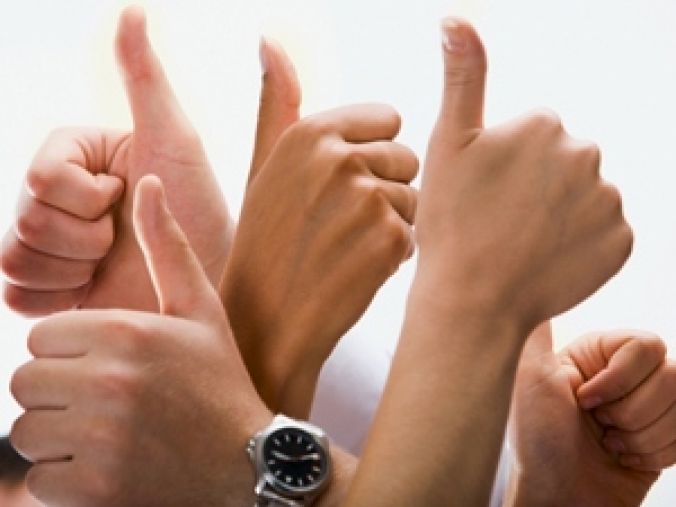 БЛАГОДАРИМ ЗА СОТРУДНИЧЕСТВО!!!